1
Analyse Syntaxique descendante
2
Récursivité à gauche
Une grammaire G est Récursive Gauche (RG) s’il existe une dérivation de la forme : A + Aw, avec A  N et w  (N  T)*
Une récursivité A  Aw est dite immédiate 
Elimination de la récursivité à gauche immédiate 
Remplacer toute règle de la forme A→A|β par les deux règles : 
A→βA'
A'→ A'| Є
 Elimination de la récursivité à gauche  
Ordonner les non-terminaux A1,A2,…An Pour i=1 à n faire       pour j=1 à i-1 faire              remplacer chaque production de la forme Ai→Aj où Aj→ β1|…| βp  par Aj→ β1|…| βp          fin pour       éliminer les récursivités à gauche immédiates des productions Aifin pour
2
3
Récursivité à gauche
Exemple 
 Soit la grammaire suivante:
S→Aa|b
A→Ac|Sd|BA|c
B→SSc|a
On ordonne S,A,B :
S→Aa|bi=1 pas de récursivité immédiate dans S→Aa|bi=2 et j=1 on obtient : A→Ac|Aad|bd|BA|c
on élimine la récursivité immédiate :
A→bdA'|BAA'|cA'
A'→ cA'|bdA'|Є
i=3 et j=1 on obtient B→AaSc|bSc|a
      et j=2 donne B→ bdA'aSc| BAA'aSc| cA'aSc|bSc|a
      on élimine la récursivité immédiate:   
                                B→ bdA'aScB' | cA'aScB' |bScB' |a B'
                                B'→ AA'aScB' | Є
On a obtenu:
S→Aa|b
A→bdA'|BAA'|cA'
A'→ cA'|bdA'|Є
B→ bdA'aScB' | cA'aScB'|bScB'|aB'
B'→ AA'aScB'| Є
3
4
Factorisation à gauche
L'idée de base est que pour développer un non-terminal A quand il n'est pas évident de choisir l'alternative à utiliser (c à d quelle production prendre), on doit réécrire les productions de A de façon à différer la décision jusqu'à ce que suffisamment de texte ait été lu pour faire le bon choix. 
Solution:
Pour chaque non-terminal A       trouver le plus long préfixe commun à deux de ses alternatives ou plus
Si  ≠ε , remplacer A→β1|…|βn|γ1|..|γp  (où les γi ne commencent  pas par) par le deux règles:
               A→A'|γ1|..|γp                 A'→β1|…|βn finpour
Recommencer jusqu'à ne plus en trouver.

Exemple …
4
5
Premiers
Ensemble de tous les terminaux qui peuvent commencer une chaîne (Vt U Vn)*, 
c-à-d toutes les lettres a telles qu'il existe une dérivation →*aβ .
Algorithme de construction des ensembles PREMIER 
Si X est un non-terminal et X →Y1Y2…Yn est une production (Yi Є(Vt U Vn) alors:
ajouter les éléments de PREMIER(Y1) sauf  dans PREMIER(X)
s'il existe j (j {2,…,n}) tel que pour tout i=1,…,j-1 on a  Є PREMIER(Yi), alors ajouter les éléments de PREMIER(Yj) sauf   dans PREMIER(X)
si pour tout i=1,…, n, a  Є PREMIER(Yi),  alors ajouter  dans PREMIER(X)
Si X est un non-terminal et X →  est une production, ajouter  dans PREMIER(X)
Si X est un terminal, PREMIER(X)={X}
Recommencer jusqu'à ce qu'on n'ajoute rien de nouveau dans les ensembles PREMIER.
Exemple 
E→TE‘			PREMIER(E) = PREMIER(T)={(,nb}
E'→+TE'|Є		PREMIER(E') ={+,Є}
T→FT‘			PREMIER(T) = PREMIER(F) ={(,nb}
T'→*FT'|Є                              PREMIER(T') ={*, Є }
F→(E)|nb                                PREMIER(F) ={(,nb}
5
6
Suivants
Ensemble de tous les symboles terminaux a qui peuvent apparaître immédiatement à droite de A dans une dérivation : S→*Aaβ
Algorithme de construction des ensembles SUIVANT : 
Ajouter un marqueur de fin de chaîne ($) à SUIVANT(S) ( S est l'axiome)
S'il y a une production A→Bβ où B est un non-terminal, alors ajouter le contenu de PREMIER(β) à SUIVANT(B), sauf  
S'il y a une production A→B, alors ajouter SUIVANT(A) à SUIVANT(B)
S'il y a une production A→Bβ avec  €PREMIER(β), alors ajouter SUIVANT(A) à SUIVANT(B).
Recommencer à partir de l'étape 3 jusqu'à ce qu'on n'ajoute rien dans les SUIVANT.
Exemple
E→TE‘			Suivant(E)={ $,)}
E'→+TE'|Є		Suivant(E')={$,)}
T→FT‘			Suivant(T)={+,),$} 
T'→*FT'|Є		Suivant(T')={ +,),$} 
F→(E)|nb		Suivant(F)={ *,+,),$}
6
7
Construction de la table d'analyse
Une table d'analyse est un tableau M à deux dimensions qui indique pour chaque symbole non-terminal A et chaque symbole terminal a (ou symbole $) la règle de production à appliquer. 
Algorithme de construction
Pour chaque production  faire1. pour tout a € PREMIER() (et a≠ε), rajouter la production A→ dans la case M[A,a]2. si ε € PREMIER(), alors pour chaque b€ SUIVANT(A) ajouter A→ dans M[A,b]
Chaque case M[A,a] vide est une erreur de syntaxe 
Exemple: Pour l'exemple  précédent, on obtient la table
7
8
Analyseur syntaxique descendant
Algorithme : 
        Données : mot m, table d'analyse M et un pointeur ps sur la 1ère lettre de m 
        Initialisation de la pile S$Répéter       Soit X le symbole en sommet de pile       Soit a la lettre pointée par ps       Si X est un non terminal alors              Si M[A,a]= X→Y1…Yn alors                     enlever X de la pile                     mettre Yn puis Yn-1 puis ...puis Y1 dans la pile                     émettre en sortie la production X→Y1…Yn              sinon  ERREUR       Sinon   Si X=$ alors                  	   Si a=$ alors ACCEPTER                    	 Sinon ERREUR                      Sinon   
                                            Si X=a alors                                             enlever X de la pile                                            avancer ps                                   Sinon  ERREUR Jusqu'à ERREUR ou ACCEPTER
8
9
Analyse syntaxique descendante
Exemple1
 soit le mot m=3+4*5
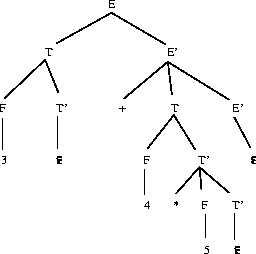 9